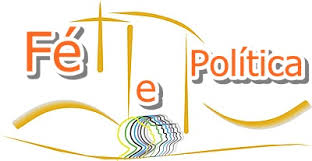 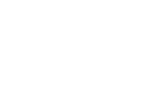 Legislação EleitoralElegibilidade: pressupostos e impedimentos
Prof. Msc. Mauro Almeida Noleto

Brasília, 25 de janeiro de 2020
"Pressupostos de elegibilidade são requisitos que se devem preencher para que se possa concorrer a eleições. Assim, estar no gozo de direitos políticos, ser alistado como eleitor, estar filiado a partido político, ter sido escolhido como candidato do Partido a que se acha filiado, haver sido registrado, pela Justiça Eleitoral, como candidato por esse Partido.Já as inelegibilidades são impedimentos que, se não afastados por quem preencha os pressupostos de elegibilidade, lhe obstam concorrer a eleições, ou - se supervenientes ao registro ou se de natureza constitucional - servem de fundamento à impugnação de sua diplomação, se eleito. (...)Portanto, para que alguém possa ser eleito precisa de preencher pressupostos de elegibilidade (requisito positivo) e não incidir em impedimentos (requisito negativo). Quem não reunir essas duas espécies de requisitos - o positivo (preenchimento de pressupostos) e o negativo (não incidência em impedimentos) - não pode concorrer a cargo eletivo.“MOREIRA ALVES, José Carlos. Estudos de Direito Público em Homenagem a Aliomar Baleeiro. Brasília: Ed. UnB, 1976.
Pressupostos da elegibilidadeart. 14, § 3º, CF e legislação ordinária
Nacionalidade
Direitos Políticos
Filiação 
Alistamento 
Idade
Domicílio
Registro*
Escolha em Convenção*
Impedimentos à elegibilidadeart. 14, §§ 4º, 5º, 6º, 7º, 8º, CF e legislação complementar
Inalistáveis e analfabetos
Não reelegíveis
Incompatíveis
Cônjuge e parentes
Militares
Decoro parlamentar*
Impeachment*
Condenação criminal por órgão colegiado*
Renúncia ao mandato*
Exclusão do exercício profissional*
Demissão do serviço público*
Indignos do oficialato*
Contas públicas rejeitadas*
Magistrados sancionados com aposentadoria compulsória*
Pleno exercício dos direitos políticos
PERDA DE DIREITOS POLÍTICOS

CF. Art. 12, § 4º - Será declarada a perda da nacionalidade do brasileiro que:
I - tiver cancelada sua naturalização, por sentença judicial, em virtude de atividade nociva ao interesse nacional;
II - adquirir outra nacionalidade, salvo no casos: (Redação da EC de Revisão nº 03/94)
de reconhecimento de nacionalidade originária pela lei estrangeira; (EC de Revisão nº 03/94) 
de imposição de naturalização, pela norma estrangeira, ao brasileiro residente em estado estrangeiro, como condição para permanência em seu território ou para o exercício de direitos civis; (EC de Revisão nº 03/94) 

Lei 818/49. Art. 23 - A perda da nacionalidade, nos casos do art. 22, I e II, será decretada pelo Presidente da República, apuradas as causas em processo que, iniciado de ofício, ou mediante representação fundamentada, correrá no Ministério da Justiça e Negócios Interiores, ouvido sempre o interessado.
Pleno exercício dos direitos políticos
SUSPENSÃO DE DIREITOS POLÍTICOS

CF. Art. 15 – É vedada a cassação de direitos políticos, cuja perda ou suspensão só se dará nos casos de:

I – cancelamento da naturalização por sentença transitada em julgado;
II -   incapacidade civil absoluta
III -  condenação criminal transitada em julgado, enquanto durarem seus efeitos
IV -  recusa de cumprir obrigação a todos imposta ou prestação alternativa
V -  improbidade administrativa, nos termos do art. 37, 4º.
Pleno exercício dos direitos políticos
CF. Art. 15 III - condenação criminal transitada em julgado, enquanto durarem seus efeitos

Inelegibilidade. Condenação criminal não transitada em julgado. Constituição da República, art. 14, § 9º. Súmula nº 13 do TSE. 1. A existência de sentença criminal condenatória, sem trânsito em julgado, não é suficiente para ocasionar inelegibilidade. 2. O art. 14, § 9º, da Constituição não é auto-aplicável. 3. Necessidade de lei complementar estabelecendo os casos em que a vida pregressa do candidato poderá levar a sua inelegibilidade, bem como os prazos de sua cessação. (...)“(Ac. nº 18.047, de 29.9.2000, rel. Min. Fernando Neves.)

"(...) Cumprimento posterior da pena. Súm.-TSE nº 9. Inaplicabilidade. 1. É inelegível o candidato que à época do seu pedido de registro de candidatura não se encontrava em pleno exercício dos seus direitos políticos, sendo irrelevante que a causa de inelegibilidade tenha cessado posteriormente. (...)" (Ac. nº 15.338, de 19.8.99, rel. Min. Edson Vidigal; no mesmo sentido os acórdãos nºs 174, de 2.9.98, rel. Min. Eduardo Alckmin e 13.324, de 11.3.97, rel. Min. Ilmar Galvão.)
Pleno exercício dos direitos políticos
CF. Art. 15 V - improbidade administrativa, nos termos do art. 37, 4º.
"(...) Comissão parlamentar de inquérito. Conclusões. Improbidade administrativa. Lei nº 8.429/92. Decretação em procedimento de registro de candidatura. Impossibilidade. (...) 1. Não compete à Justiça Eleitoral, em procedimento de registro de candidatura, valendo-se de relatório conclusivo de comissão parlamentar de inquérito, declarar a prática de ato de improbidade administrativa, tipificado no art. 11 da Lei nº 8.429/92. Necessidade de decisão judicial que responsabilize o candidato pelos danos causados ao Erário, conditio sine qua non para a declaração de inelegibilidade. (...) 3. Os requisitos necessários ao registro de candidatura deverão ser aferidos na data do ingresso do pedido na Justiça Eleitoral. (...)" (Ac. nº 18.313, de 5.12.2000, rel. Min. Maurício Corrêa.)

(...) III – A perda ou suspensão dos direitos políticos prevista no art. 15, V, da Constituição, em razão de improbidade administrativa, nos termos do art. 37, § 4º, da mesma Carta, somente poderá ocorrer num due process of law, mesmo porque os direitos políticos são direitos fundamentais do indivíduo e ninguém pode ter direito seu atingido a não ser num devido processo legal (CF, art. 5º, LIV, LV). (...)" (Ac. nº 12.371, de 27.8.92, rel. Min. Carlos Velloso.)
Alistamento eleitoral
Obrigatório aos brasileiros natos ou naturalizados maiores de 18 e menores de 70 anos.
Facultativo aos analfabetos, aos maiores de 70 anos e aos maiores de 16 e menores de 18 anos de idade.
Proibido aos estrangeiros e aos conscritos (brasileiros que prestam o serviço militar obrigatório, enquanto durar a prestação).

Obs. Aqueles que se enquadrarem nas hipóteses do art. 15 da Constituição, ou sejam, que não tenham o pleno exercício de seus direitos políticos não possuem condição de elegibilidade, nem podem alistar-se como eleitores.
Domicílio eleitoral na circunscrição
Para o Código Eleitoral, domicílio é o lugar em que a pessoa mantém vínculos políticos, sociais e afetivos. A residência é a materialização desses atributos. Em tal circunstância, constatada a antiguidade desses vínculos, quebra-se a rigidez da exigência contida no art. 55, III. 

Art. 9º  Para concorrer às eleições, o candidato deverá possuir domicílio eleitoral na respectiva circunscrição pelo prazo de seis meses e estar com a filiação deferida pelo partido no mesmo prazo.    Redação dada pela Lei nº 13.488, de 2017)
Parágrafo único. Havendo fusão ou incorporação de partidos após o prazo estipulado no caput, será considerada, para efeito de filiação partidária, a data de filiação do candidato ao partido de origem.
Filiação partidária
O candidato deve estar com filiação deferida pelo partido político até seis meses antes da data da eleição. (art. 9º da Lei das Eleições, L. 9.504/97) 

Art. 9º  Para concorrer às eleições, o candidato deverá possuir domicílio eleitoral na respectiva circunscrição pelo prazo de seis meses e estar com a filiação deferida pelo partido no mesmo prazo.    Redação dada pela Lei nº 13.488, de 2017)
Parágrafo único. Havendo fusão ou incorporação de partidos após o prazo estipulado no caput, será considerada, para efeito de filiação partidária, a data de filiação do candidato ao partido de origem.
Idade mínima
35 anos para Presidente e Vice-Presidente da República e para Senador.
30 anos para Governador e Vice-Governador.
21 anos para deputados, Prefeitos e Vice-Prefeitos.
18 anos para vereador*.

A idade mínima deve ser verificada tendo por referência a data da posse no cargo eletivo e não a data do pedido de registro, por exemplo, salvo quando fixada em 18 anos, hipótese em que a data será o último dia para registro de candidaturas (15 de agosto do ano da eleição) (Lei nº 9.504/1997, art. 11, § 2º).
Absolutas
Inalistáveis (art. 14, 2º, CF)

O alistamento eleitoral é proibido aos estrangeiros e aos conscritos (brasileiros que prestam o serviço militar obrigatório, enquanto durar a prestação).
Absolutas
Analfabetos
Res. 22156/06:
Art. 25. § 2º A ausência do comprovante a que se refere o inciso IV deste artigo (escolaridade) poderá ser suprida por declaração de próprio punho, podendo a exigência de alfabetização do candidato ser aferida por outros meios, desde que individualmente. 

Jurisprudência:
“Registro. Eleições de 2004. Analfabetismo. Teste. Declaração de próprio punho. Possibilidade. Recurso provido em parte. A Constituição Federal não admite que o candidato a cargo eletivo seja exposto a teste que lhe agrida a dignidade. Submeter o suposto analfabeto a teste público e solene para apurar-lhe o trato com as letras é agredir a dignidade humana (CF, art. 1o, III). Em tendo dúvida sobre a alfabetização do candidato, o juiz poderá submetê-lo a teste reservado. Não é lícito, contudo, a montagem de espetáculo coletivo que nada apura e só produz constrangimento”.(Ac. no 21.707, de 17.8.2004, rel. Min. Humberto Gomes de Barros.)
Relativas
Motivos funcionais (desincompatibilização)
Parentesco
Militares
Legais (Lei Complementar 64/90)
Motivos funcionais
Reeleição permitida por um único período subseqüente: Presidente, Governadores e Prefeitos.
Para concorrer a outros cargos as autoridades acima devem renunciar aos respectivos mandatos até seis meses antes do pleito.
Motivos funcionais
Consulta. Vice-candidato ao cargo do titular. 1. Vice-presidente da República, vice-governador de Estado ou do Distrito Federal ou vice-prefeito, reeleito ou não, pode se candidatar ao cargo do titular, mesmo tendo substituído aquele no curso do mandato. 2. Se a substituição ocorrer nos seis meses anteriores ao pleito, o vice, caso eleito para o cargo do titular, não poderá concorrer à reeleição. 3. O mesmo ocorrerá se houver sucessão, em qualquer tempo do mandato. 4. Na hipótese de o vice pretender disputar outro cargo que não o do titular, incidirá a regra do art. 1º, § 2º, da Lei Complementar nº 64, de 1990. 5. Caso o sucessor postule concorrer a cargo diverso, deverá obedecer ao disposto no art. 14, § 6º, da Constituição da República." (Res. nº 20.889, de 9.10.2001, rel. Min. Fernando Neves da Silva.)
Motivos funcionais
Desincompatibilizações:
(consultar tabela do TSE).
Parentesco
São inelegíveis:

no território de jurisdição do titular, o cônjuge e os parentes consangüíneos ou afins, até o segundo grau ou por adoção, do presidente da República, de governador de estado, de território, ou do Distrito Federal, de prefeito ou de quem os haja substituído dentro dos seis meses anteriores ao pleito, salvo se já titular de mandato eletivo e candidato à reeleição (Constituição, art. 14, § 7º);
Parentesco
O cônjuge e os parentes consangüíneos ou afins, até o segundo grau ou por adoção, do presidente da República, de governador de estado, de território, ou do Distrito Federal são inelegíveis para sua sucessão, salvo se este, não tendo sido reeleito, se desincompatibilizar seis meses antes do pleito.
São inelegíveis a cargo diverso no mesmo município o cônjuge e os parentes consangüíneos ou afins, até o segundo grau ou por adoção, do presidente da República, de governador de estado, de território, ou do Distrito Federal já reeleito, salvo se este renunciar até seis meses antes das eleições.
A dissolução da sociedade conjugal, no curso do mandato, não afasta a inelegibilidade de que cuida o § 7º do art. 14 da Constituição da República (Res.-TSE nº 21.495, de 9.9.2003).
Parentesco
ELEGIBILIDADE. CÔNJUGE E PARENTES. GOVERNADOR. ART. 14, § 7°, DA CONSTITUIÇÃO. 
O cônjuge e os parentes de governador são elegíveis para sua sucessão, desde que o titular tenha sido eleito para o primeiro mandato e renunciado até seis meses antes do pleito.  (Respe 19442 - ES, rel. Min. Ellen Gracie Northfleet, julgado em 21/08/2001.)
Parentesco
RECURSO ORDINÁRIO. REGISTRO DE CANDIDATURA. PARENTESCO DE SEGUNDO GRAU POR AFINIDADE. APLICAÇÃO DO ART. 14, § 7º, DA CF/88. CAUSA DE INELEGIBILIDADE CONSTITUCIONAL. INCIDÊNCIA QUANTO AOS PARENTES DO TITULAR DO CARGO E, SIMULTANEAMENTE, A QUEM O TENHA SUBSTITUÍDO DENTRO DOS SEIS MESES ANTERIORES AO PLEITO. ALEGAÇÃO DE INIMIZADE PESSOAL E POLÍTICA. INOCUIDADE. 
- A norma do art. 14, § 7º, da Constituição Federal, que versa hipótese de inelegibilidade por parentesco, alcança, além do cônjuge, os parentes consangüíneos ou afins, até o segundo grau ou por adoção, do titular do cargo e daquele que o tenha substituído dentro dos seis meses anteriores ao pleito. 
- A alegação de notória inimizade pessoal e política não afasta a causa da inelegibilidade em questão, decorrente, in casu, de parentesco de segundo grau por afinidade. O preceito constitucional em tela deve ser aplicado mediante exame estritamente objetivo dos casos concretos. 
RO 592, Rel. Min. Raphael de Barros Monteiro Filho, 25/09/2002.
Parentesco
Segundo o TSE, os prefeitos – o mesmo se aplica a governadores e ao Presidente - que estão em segundo mandato consecutivo, mesmo que tenham se afastado do cargo, tornam inelegíveis seus parentes para as eleições que ocorram no território de sua jurisdição, isto é, as eleições para disputa de cargos nos municípios que foram governados por tais alcaides. 

 Consulta. Prefeito reeleito. Renúncia. Cônjuge. Vice-prefeito. Candidatura. Período subseqüente. Mesma jurisdição. Terceiro mandato. Impossibilidade. Art. 14, §§ 5º e 7º, da Constituição Federal.
 Tendo o prefeito reeleito renunciado ao segundo mandato, faltando mais de um ano para seu término, fica impedido seu cônjuge de concorrer ao cargo de prefeito no pleito subseqüente. (CTA 1412, rel. Min. Caputo Bastos, DJ 7.8.2007.)
Parentesco
Essa jurisprudência também foi criada depois da emenda constitucional que permitiu a reeleição e é resultante de interpretação dada ao art. 14, § 7º, da Constituição. A regra não diz expressamente que os parentes continuam inelegíveis mesmo que o titular do cargo majoritário se afaste, situação que, em regra, afastaria também a inelegibilidade. Esse é o outro lado do entendimento jurisprudencial que permite que os parentes possam concorrer à eleição para o mesmo cargo do titular, desde que este seja reelegível (caso Rosinha Garotinho). 
Se essa jurisprudência mudasse, bastaria ao prefeito ou governador reeleito renunciar ao mandato com certa antecedência para deixar sua esposa ou seu filho elegíveis. Estes, por sua vez, se eleitos para um primeiro mandato, poderiam desistir de se candidatar à reeleição para deixar seu pai ou marido elegível e assim sucessivamente. Resultado: teríamos aberta a porta para as dinastias familiares perpetuarem-se no poder.
Militares
Res 22.156-06
Art. 12. O militar alistável é elegível, atendidas as seguintes condições (Constituição Federal, art. 14, § 8º, I e II):
I – se contar menos de dez anos de serviço, deverá afastar-se da atividade;
II – se contar mais de dez anos de serviço, será agregado pela autoridade superior e, se eleito, passará automaticamente, no ato da diplomação, para a inatividade.
§ 1º A condição de elegibilidade relativa à filiação partidária não é exigível ao militar da ativa que pretenda concorrer a cargo eletivo, bastando o pedido de registro de candidatura, após prévia escolha em convenção partidária (art. 42, 6º, CF: militar da ativa não pode estar filiado a partido político).
Lei das Inelegibilidades
Art. 1º. São inelegíveis:
I – para qualquer cargo:
Inalistáveis e analfabetos;
Os parlamentares que hajam perdido os mandatos por infringência do art. 55, I e II, da Constituição Federal ou dos dispositivos equivalentes das Constituições estaduais e Leis Orgânicas Municipais, para as eleições que se realizarem durante o período remanescente do mandato para o qual foram eleitos e nos 8 anos subseqüentes ao término da legislatura.
Lei das Inelegibilidades
Art. 1º. São inelegíveis:
I – para qualquer cargo:
c) O Governador e o Vice-Governador de Estado e do Distrito Federal e o Prefeito e o Vice-Prefeito que perderem seus cargos eletivos por infringência a dispositivo da Constituição Estadual, da Lei Orgânica do Distrito Federal ou da Lei Orgânica do Município, para as eleições que se realizarem durante o período remanescente e nos 8 (oito) anos subsequentes ao término do mandato para o qual tenham sido eleitos; (Redação dada pela Lei Complementar nº 135, de 2010)
Lei das Inelegibilidades
Art. 1º. São inelegíveis:
I – para qualquer cargo:
d) os que tenham contra sua pessoa representação julgada procedente pela Justiça Eleitoral, em decisão transitada em julgado ou proferida por órgão colegiado, em processo de apuração de abuso do poder econômico ou político, para a eleição na qual concorrem ou tenham sido diplomados, bem como para as que se realizarem nos 8 (oito) anos seguintes;  (Redação dada pela Lei Complementar nº 135, de 2010)
Lei das Inelegibilidades
Art. 1º. São inelegíveis:
I – para qualquer cargo:
   e) os que forem condenados, em decisão transitada em julgado ou proferida por órgão judicial colegiado, desde a condenação até o transcurso do prazo de 8 (oito) anos após o cumprimento da pena, pelos crimes:  (Redação dada pela Lei Complementar nº 135, de 2010)
1. contra a economia popular, a fé pública, a administração pública e o patrimônio público;  (Incluído pela Lei Complementar nº 135, de 2010)
2. contra o patrimônio privado, o sistema financeiro, o mercado de capitais e os previstos na lei que regula a falência;  (Incluído pela Lei Complementar nº 135, de 2010)
3. contra o meio ambiente e a saúde pública;  (Incluído pela Lei Complementar nº 135, de 2010)
4. eleitorais, para os quais a lei comine pena privativa de liberdade;  (Incluído pela Lei Complementar nº 135, de 2010)
5. de abuso de autoridade, nos casos em que houver condenação à perda do cargo ou à inabilitação para o exercício de função pública;  (Incluído pela Lei Complementar nº 135, de 2010)
6. de lavagem ou ocultação de bens, direitos e valores;  (Incluído pela Lei Complementar nº 135, de 2010)
7. de tráfico de entorpecentes e drogas afins, racismo, tortura, terrorismo e hediondos;  (Incluído pela Lei Complementar nº 135, de 2010)
8. de redução à condição análoga à de escravo;  (Incluído pela Lei Complementar nº 135, de 2010)
9. contra a vida e a dignidade sexual; e  (Incluído pela Lei Complementar nº 135, de 2010)
10. praticados por organização criminosa, quadrilha ou bando;  (Incluído pela Lei Complementar nº 135, de 2010)
Lei das Inelegibilidades
Art. 1º. São inelegíveis:
I – para qualquer cargo:
   f) os que forem declarados indignos do oficialato, ou com ele incompatíveis, pelo prazo de 8 (oito) anos;  (Redação dada pela Lei Complementar nº 135, de 2010)

"A indignidade para o oficialato são penas acessórias instituídas pelo Código Penal Militar, para aplicação aos oficiais militares, cujo processo e julgamento compete à Justiça Militar, não cabendo, em razão da matéria, à Justiça Eleitoral." (Ac. nº 13.461, de 17.12.96, rel. Min. Francisco Rezek.)
Lei das Inelegibilidades
Art. 1º. São inelegíveis:
I – para qualquer cargo:
   
g) os que tiverem suas contas relativas ao exercício de cargos ou funções públicas rejeitadas por irregularidade insanável que configure ato doloso de improbidade administrativa, e por decisão irrecorrível do órgão competente, salvo se esta houver sido suspensa ou anulada pelo Poder Judiciário, para as eleições que se realizarem nos 8 (oito) anos seguintes, contados a partir da data da decisão, aplicando-se o disposto no inciso II do art. 71 da Constituição Federal, a todos os ordenadores de despesa, sem exclusão de mandatários que houverem agido nessa condição;  (Redação dada pela Lei Complementar nº 135, de 2010)
Lei das Inelegibilidades
Art. 1º. São inelegíveis:
I – para qualquer cargo:
h) os detentores de cargo na administração pública direta, indireta ou fundacional, que beneficiarem a si ou a terceiros, pelo abuso do poder econômico ou político, que forem condenados em decisão transitada em julgado ou proferida por órgão judicial colegiado, para a eleição na qual concorrem ou tenham sido diplomados, bem como para as que se realizarem nos 8 (oito) anos seguintes; (Redação dada pela Lei Complementar nº 135, de 2010)
Lei das Inelegibilidades
Art. 1º. São inelegíveis:
I – para qualquer cargo:
i) os que, em estabelecimentos de crédito, financiamento ou seguro, que tenham sido ou estejam sendo objeto de processo de liquidação judicial ou extrajudicial, hajam exercido, nos 12 (doze) meses anteriores à respectiva decretação, cargo ou função de direção, administração ou representação, enquanto não forem exonerados de qualquer responsabilidade;
Lei das Inelegibilidades
Art. 1º. São inelegíveis:
I – para qualquer cargo:
j) os que forem condenados, em decisão transitada em julgado ou proferida por órgão colegiado da Justiça Eleitoral, por corrupção eleitoral, por captação ilícita de sufrágio, por doação, captação ou gastos ilícitos de recursos de campanha ou por conduta vedada aos agentes públicos em campanhas eleitorais que impliquem cassação do registro ou do diploma, pelo prazo de 8 (oito) anos a contar da eleição;  (Incluído pela Lei Complementar nº 135, de 2010)
Lei das Inelegibilidades
Art. 1º. São inelegíveis:
I – para qualquer cargo:

k) o Presidente da República, o Governador de Estado e do Distrito Federal, o Prefeito, os membros do Congresso Nacional, das Assembleias Legislativas, da Câmara Legislativa, das Câmaras Municipais, que renunciarem a seus mandatos desde o oferecimento de representação ou petição capaz de autorizar a abertura de processo por infringência a dispositivo da Constituição Federal, da Constituição Estadual, da Lei Orgânica do Distrito Federal ou da Lei Orgânica do Município, para as eleições que se realizarem durante o período remanescente do mandato para o qual foram eleitos e nos 8 (oito) anos subsequentes ao término da legislatura;  (Incluído pela Lei Complementar nº 135, de 2010)
Lei das Inelegibilidades
Art. 1º. São inelegíveis:
I – para qualquer cargo:

l) os que forem condenados à suspensão dos direitos políticos, em decisão transitada em julgado ou proferida por órgão judicial colegiado, por ato doloso de improbidade administrativa que importe lesão ao patrimônio público e enriquecimento ilícito, desde a condenação ou o trânsito em julgado até o transcurso do prazo de 8 (oito) anos após o cumprimento da pena;  (Incluído pela Lei Complementar nº 135, de 2010)
Lei das Inelegibilidades
Art. 1º. São inelegíveis:
I – para qualquer cargo:

m) os que forem excluídos do exercício da profissão, por decisão sancionatória do órgão profissional competente, em decorrência de infração ético-profissional, pelo prazo de 8 (oito) anos, salvo se o ato houver sido anulado ou suspenso pelo Poder Judiciário;  (Incluído pela Lei Complementar nº 135, de 2010)
Lei das Inelegibilidades
Art. 1º. São inelegíveis:
I – para qualquer cargo:

n) os que forem condenados, em decisão transitada em julgado ou proferida por órgão judicial colegiado, em razão de terem desfeito ou simulado desfazer vínculo conjugal ou de união estável para evitar caracterização de inelegibilidade, pelo prazo de 8 (oito) anos após a decisão que reconhecer a fraude;  (Incluído pela Lei Complementar nº 135, de 2010)
Lei das Inelegibilidades
Art. 1º. São inelegíveis:
I – para qualquer cargo:

o) os que forem demitidos do serviço público em decorrência de processo administrativo ou judicial, pelo prazo de 8 (oito) anos, contado da decisão, salvo se o ato houver sido suspenso ou anulado pelo Poder Judiciário;  (Incluído pela Lei Complementar nº 135, de 2010)
Lei das Inelegibilidades
Art. 1º. São inelegíveis:
I – para qualquer cargo:

p) a pessoa física e os dirigentes de pessoas jurídicas responsáveis por doações eleitorais tidas por ilegais por decisão transitada em julgado ou proferida por órgão colegiado da Justiça Eleitoral, pelo prazo de 8 (oito) anos após a decisão, observando-se o procedimento previsto no art. 22;  (Incluído pela Lei Complementar nº 135, de 2010)
Lei das Inelegibilidades
Art. 1º. São inelegíveis:
I – para qualquer cargo:

q) os magistrados e os membros do Ministério Público que forem aposentados compulsoriamente por decisão sancionatória, que tenham perdido o cargo por sentença ou que tenham pedido exoneração ou aposentadoria voluntária na pendência de processo administrativo disciplinar, pelo prazo de 8 (oito) anos; (Incluído pela Lei Complementar nº 135, de 2010)
Lei das Inelegibilidades
Art. 1º. São inelegíveis:
I I– para Presidente e Vice-Presidente da República:
III – para Governador e Vice
IV – Para prefeito e Vice
V – para o Senado Federal
VII – para a Câmara dos Deputados, Assembléias e Câmara Legislativa (DF).
VIII – para a Câmara de Vereadores

(c.f. tabela de desincompatibilização – TSE)
Lei das Inelegibilidades
§ 1° Para concorrência a outros cargos, o Presidente da República, os Governadores de Estado e do Distrito Federal e os Prefeitos devem renunciar aos respectivos mandatos até 6 (seis) meses antes do pleito.
§ 2° O Vice-Presidente, o Vice-Governador e o Vice-Prefeito poderão candidatar-se a outros cargos, preservando os seus mandatos respectivos, desde que, nos últimos 6 (seis) meses anteriores ao pleito, não tenham sucedido ou substituído o titular.
§ 3° São inelegíveis, no território de jurisdição do titular, o cônjuge e os parentes, consanguíneos ou afins, até o segundo grau ou por adoção, do Presidente da República, de Governador de Estado ou Território, do Distrito Federal, de Prefeito ou de quem os haja substituído dentro dos 6 (seis) meses anteriores ao pleito, salvo se já titular de mandato eletivo e candidato à reeleição.
§ 4o  A inelegibilidade prevista na alínea e do inciso I deste artigo não se aplica aos crimes culposos e àqueles definidos em lei como de menor potencial ofensivo, nem aos crimes de ação penal privada. (Incluído pela Lei Complementar nº 135, de 2010)
§ 5o  A renúncia para atender à desincompatibilização com vistas a candidatura a cargo eletivo ou para assunção de mandato não gerará a inelegibilidade prevista na alínea k, a menos que a Justiça Eleitoral reconheça fraude ao disposto nesta Lei Complementar. (Incluído pela Lei Complementar nº 135, de 2010)
Lei das Inelegibilidades
Art. 15.  Transitada em julgado ou publicada a decisão proferida por órgão colegiado que declarar a inelegibilidade do candidato, ser-lhe-á negado registro, ou cancelado, se já tiver sido feito, ou declarado nulo o diploma, se já expedido. (Redação dada pela Lei Complementar nº 135, de 2010)

Parágrafo único.  A decisão a que se refere o caput, independentemente da apresentação de recurso, deverá ser comunicada, de imediato, ao Ministério Público Eleitoral e ao órgão da Justiça Eleitoral competente para o registro de candidatura e expedição de diploma do réu. (Incluído pela Lei Complementar nº 135, de 2010)
Lei das Inelegibilidades
Art. 22
XIV – julgada procedente a representação, ainda que após a proclamação dos eleitos, o Tribunal declarará a inelegibilidade do representado e de quantos hajam contribuído para a prática do ato, cominando-lhes sanção de inelegibilidade para as eleições a se realizarem nos 8 (oito) anos subsequentes à eleição em que se verificou, além da cassação do registro ou diploma do candidato diretamente beneficiado pela interferência do poder econômico ou pelo desvio ou abuso do poder de autoridade ou dos meios de comunicação, determinando a remessa dos autos ao Ministério Público Eleitoral, para instauração de processo disciplinar, se for o caso, e de ação penal, ordenando quaisquer outras providências que a espécie comportar; (Redação dada pela Lei Complementar nº 135, de 2010)

        XV - se a representação for julgada procedente após a eleição do candidato serão remetidas cópias de todo o processo ao Ministério Público Eleitoral, para os fins previstos no art. 14, §§ 10 e 11 da Constituição Federal, e art. 262, inciso IV, do Código Eleitoral. (Revogado pela Lei Complementar nº 135, de 2010)

        XVI – para a configuração do ato abusivo, não será considerada a potencialidade de o fato alterar o resultado da eleição, mas apenas a gravidade das circunstâncias que o caracterizam. (Incluído pela Lei Complementar nº 135, de 2010)
Lei das Inelegibilidades
Art. 26-A.  Afastada pelo órgão competente a inelegibilidade prevista nesta Lei Complementar, aplicar-se-á, quanto ao registro de candidatura, o disposto na lei que estabelece normas para as eleições. (Incluído pela Lei Complementar nº 135, de 2010)

Art. 26-B.  O Ministério Público e a Justiça Eleitoral darão prioridade, sobre quaisquer outros, aos processos de desvio ou abuso do poder econômico ou do poder de autoridade até que sejam julgados, ressalvados os de habeas corpus e mandado de segurança. (Incluído pela Lei Complementar nº 135, de 2010)

§ 1o  É defeso às autoridades mencionadas neste artigo deixar de cumprir qualquer prazo previsto nesta Lei Complementar sob alegação de acúmulo de serviço no exercício das funções regulares. (Incluído pela Lei Complementar nº 135, de 2010)

§ 2o  Além das polícias judiciárias, os órgãos da receita federal, estadual e municipal, os tribunais e órgãos de contas, o Banco Central do Brasil e o Conselho de Controle de Atividade Financeira auxiliarão a Justiça Eleitoral e o Ministério Público Eleitoral na apuração dos delitos eleitorais, com prioridade sobre as suas atribuições regulares. (Incluído pela Lei Complementar nº 135, de 2010)

§ 3o  O Conselho Nacional de Justiça, o Conselho Nacional do Ministério Público e as Corregedorias Eleitorais manterão acompanhamento dos relatórios mensais de atividades fornecidos pelas unidades da Justiça Eleitoral a fim de verificar eventuais descumprimentos injustificados de prazos, promovendo, quando for o caso, a devida responsabilização. (Incluído pela Lei Complementar nº 135, de 2010)
Lei das Inelegibilidades
Art. 26-C.  O órgão colegiado do tribunal ao qual couber a apreciação do recurso contra as decisões colegiadas a que se referem as alíneas d, e, h, j, l e n do inciso I do art. 1o poderá, em caráter cautelar, suspender a inelegibilidade sempre que existir plausibilidade da pretensão recursal e desde que a providência tenha sido expressamente requerida, sob pena de preclusão, por ocasião da interposição do recurso. (Incluído pela Lei Complementar nº 135, de 2010)

§ 1o  Conferido efeito suspensivo, o julgamento do recurso terá prioridade sobre todos os demais, à exceção dos de mandado de segurança e de habeas corpus. (Incluído pela Lei Complementar nº 135, de 2010)

§ 2o  Mantida a condenação de que derivou a inelegibilidade ou revogada a suspensão liminar mencionada no caput, serão desconstituídos o registro ou o diploma eventualmente concedidos ao recorrente. (Incluído pela Lei Complementar nº 135, de 2010)

§ 3o  A prática de atos manifestamente protelatórios por parte da defesa, ao longo da tramitação do recurso, acarretará a revogação do efeito suspensivo. (Incluído pela Lei Complementar nº 135, de 2010)

        Art. 27. Esta lei complementar entra em vigor na data de sua publicação.